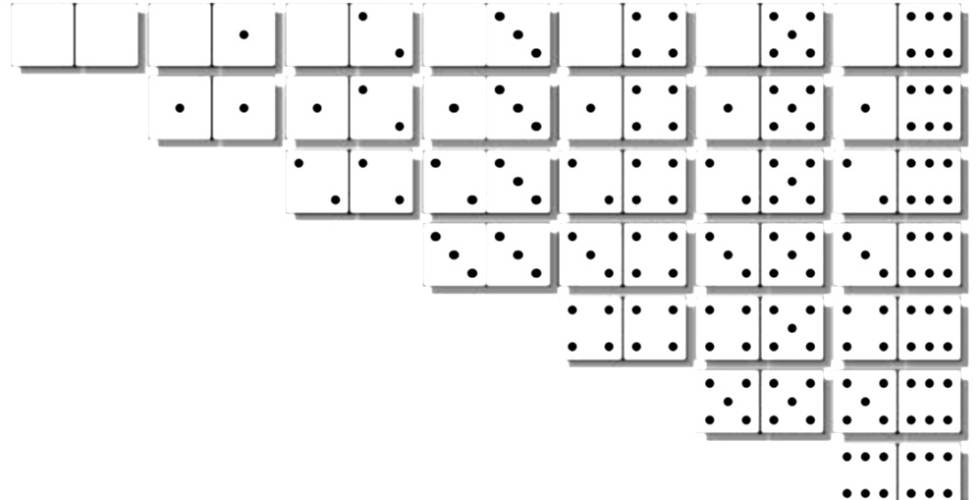 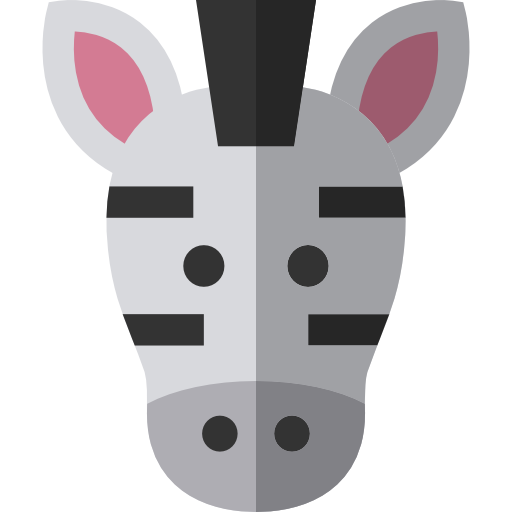 0


1



2


3


4


5


6
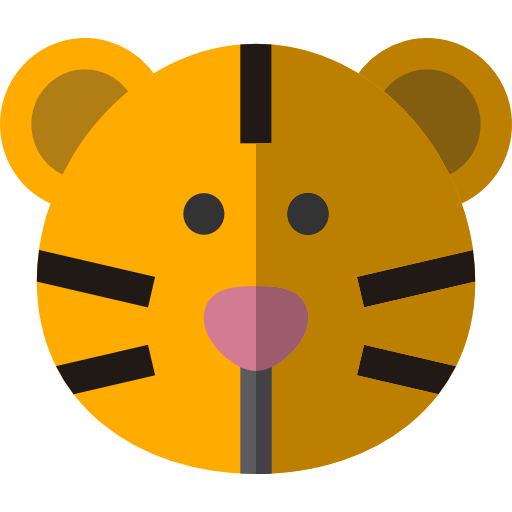 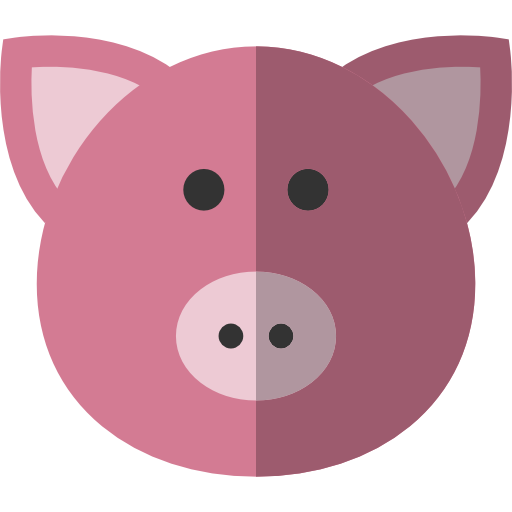 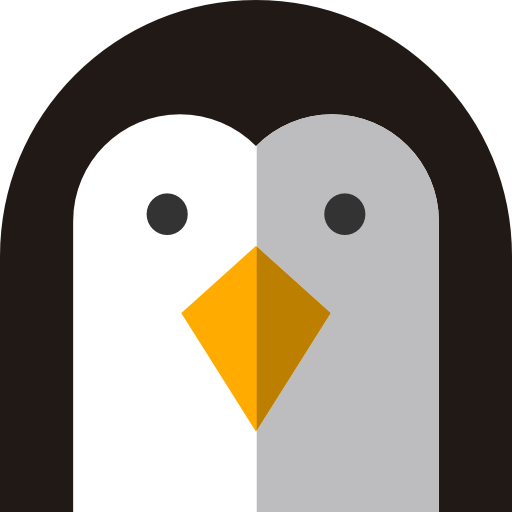 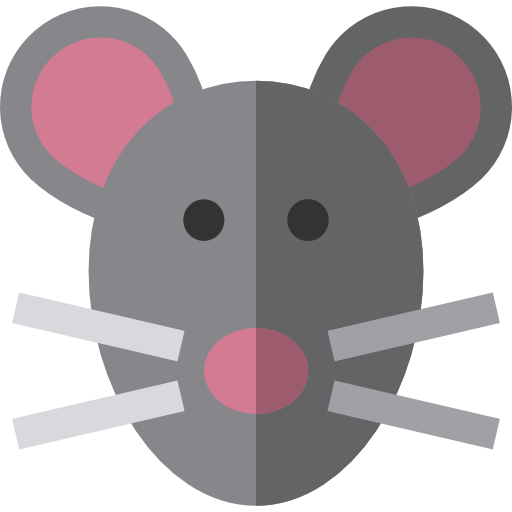 IMÁGENES
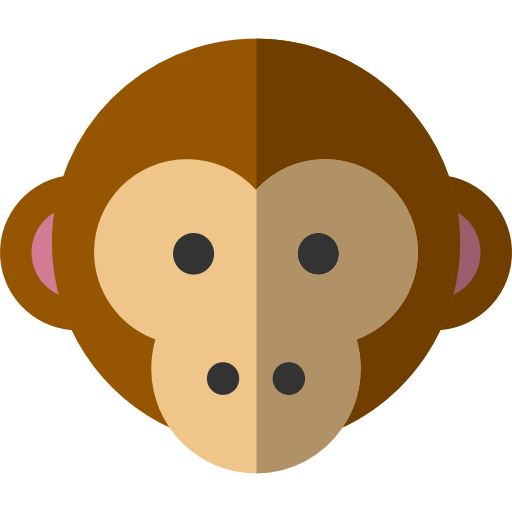 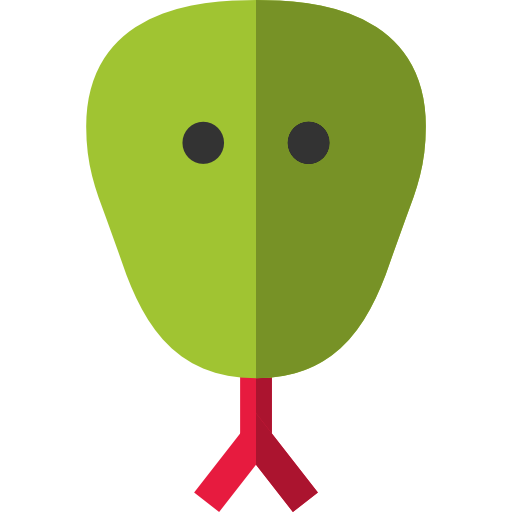 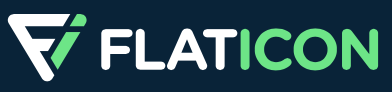 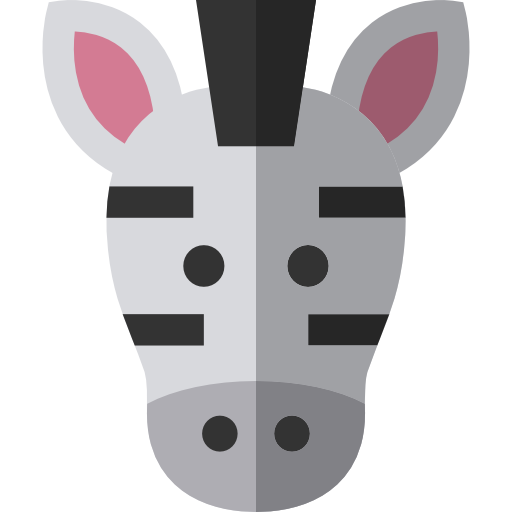 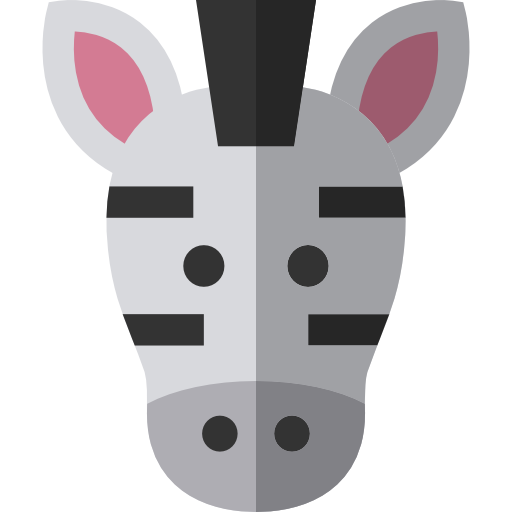 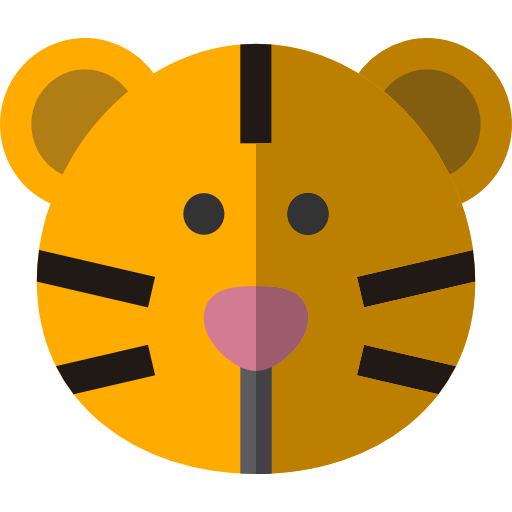 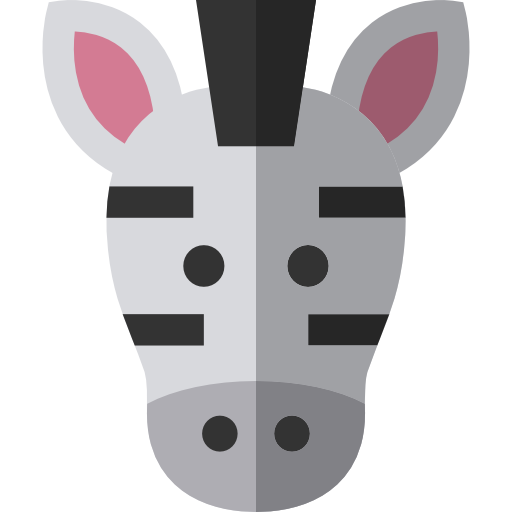 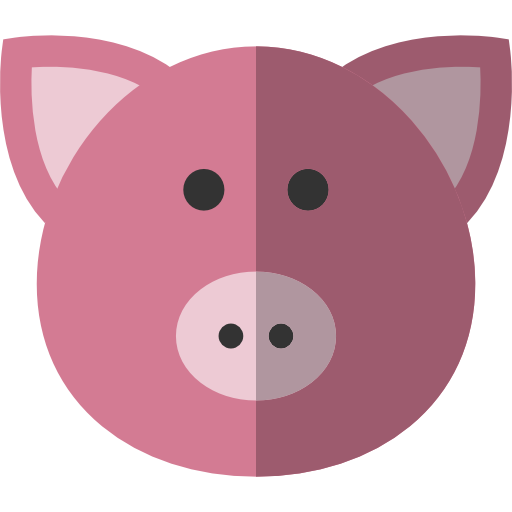 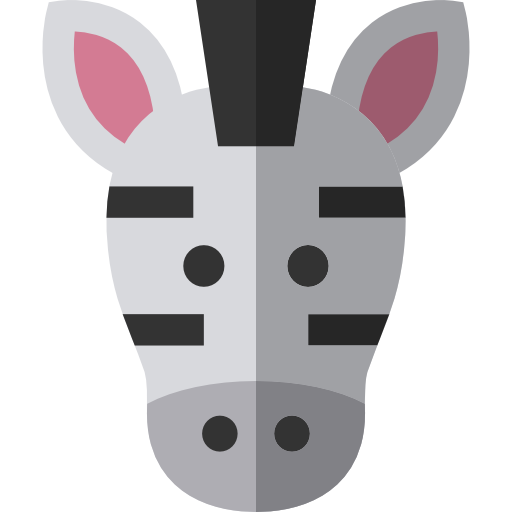 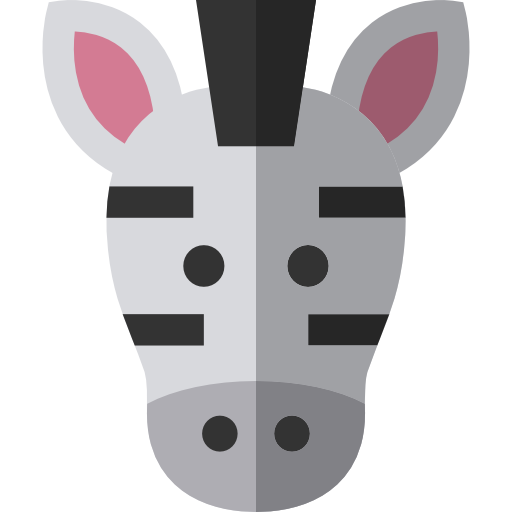 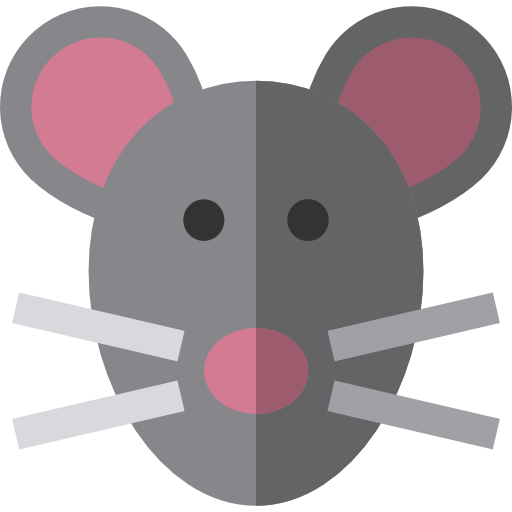 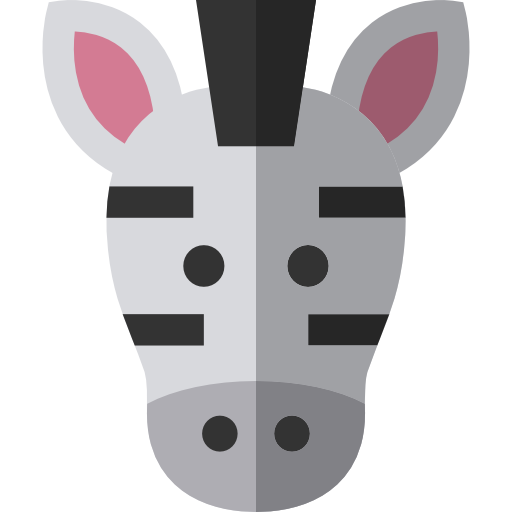 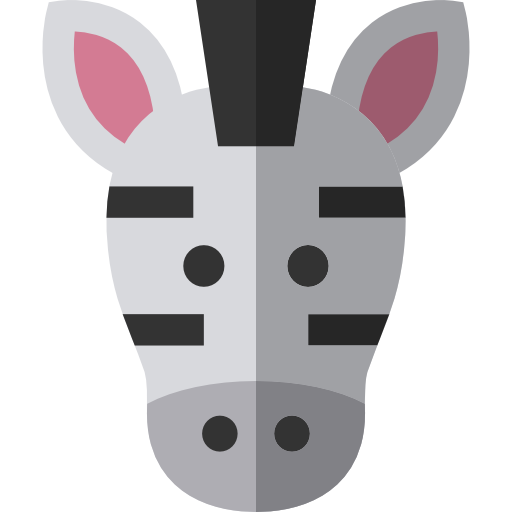 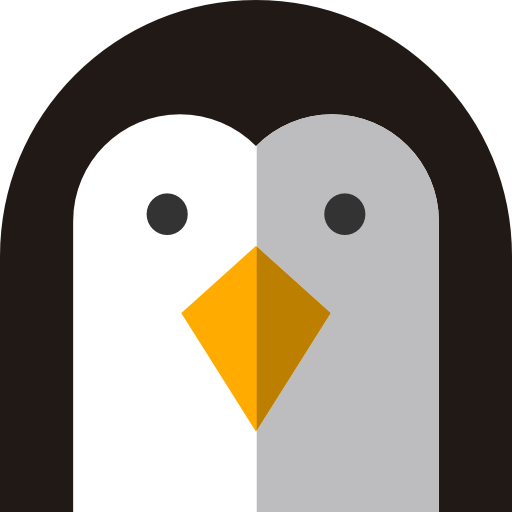 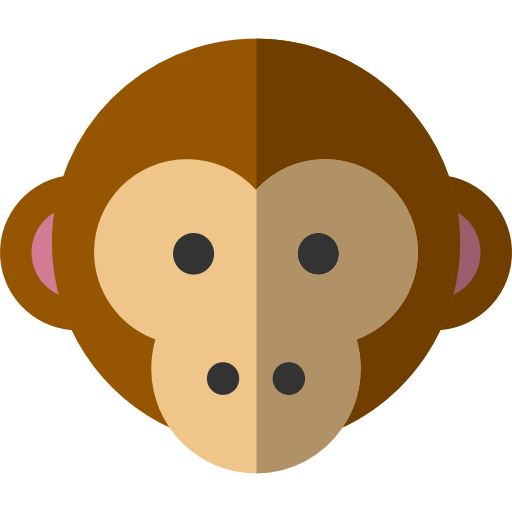 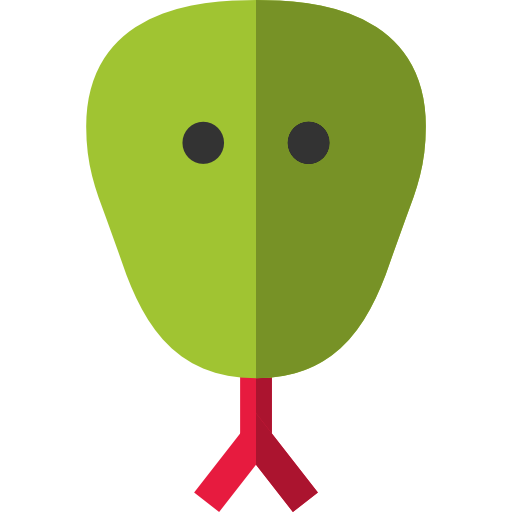 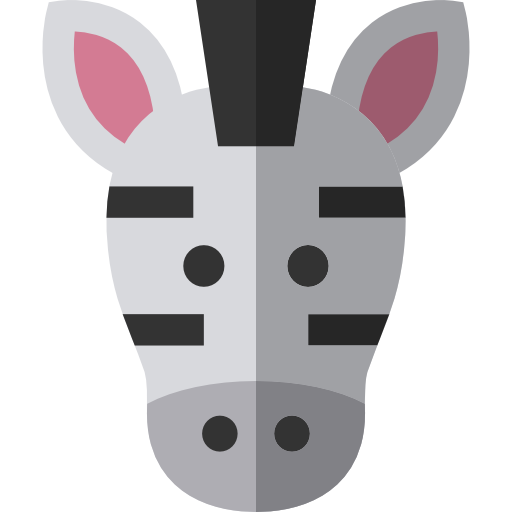 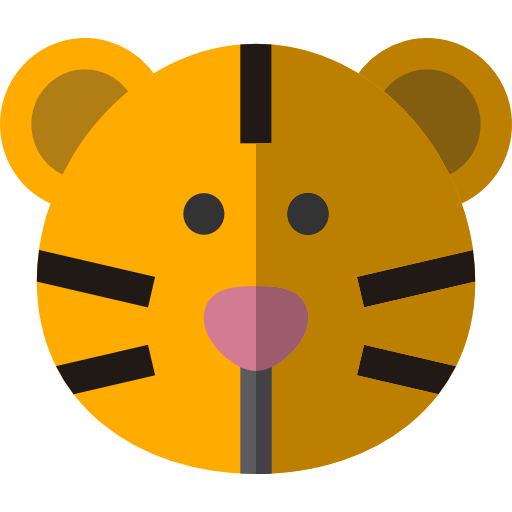 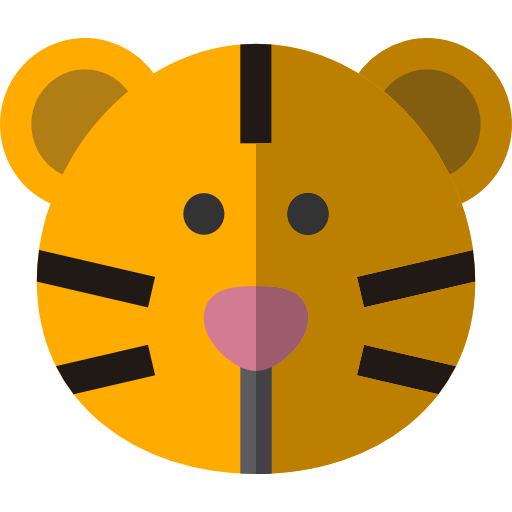 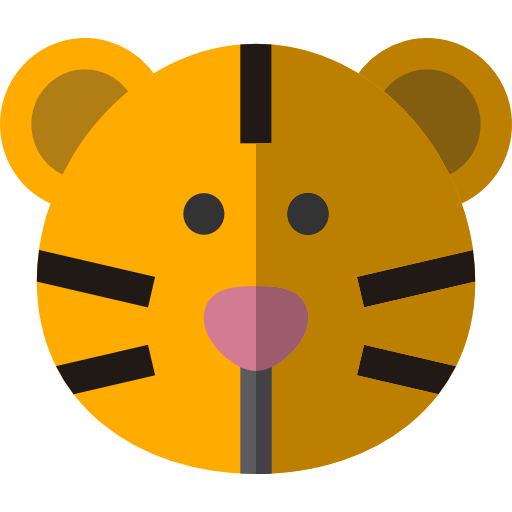 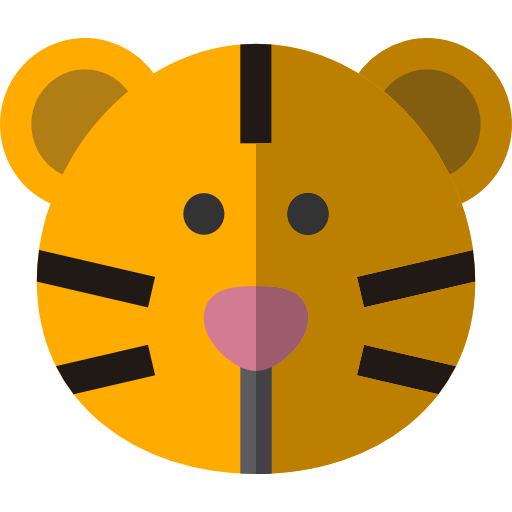 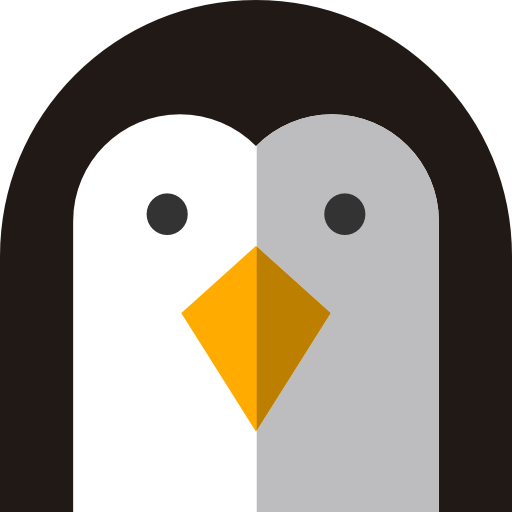 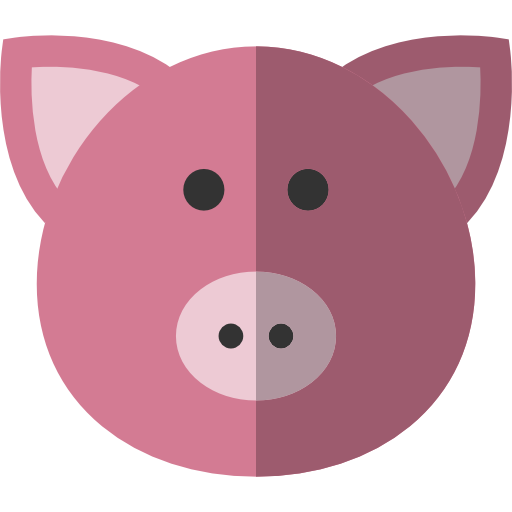 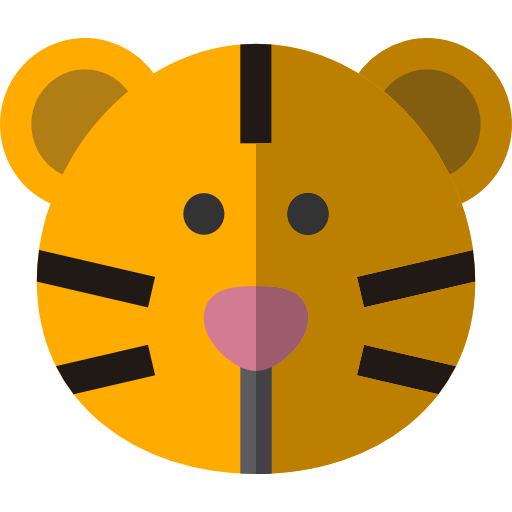 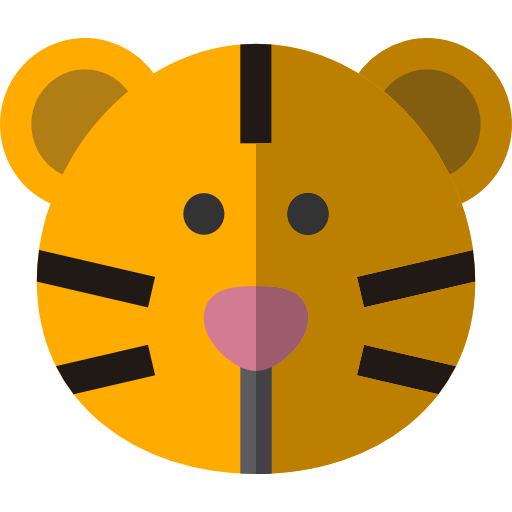 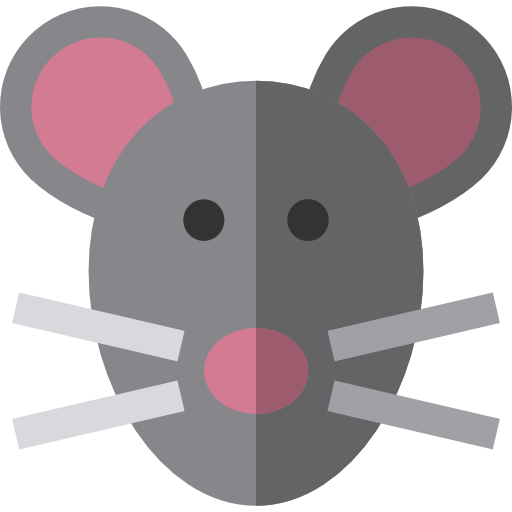 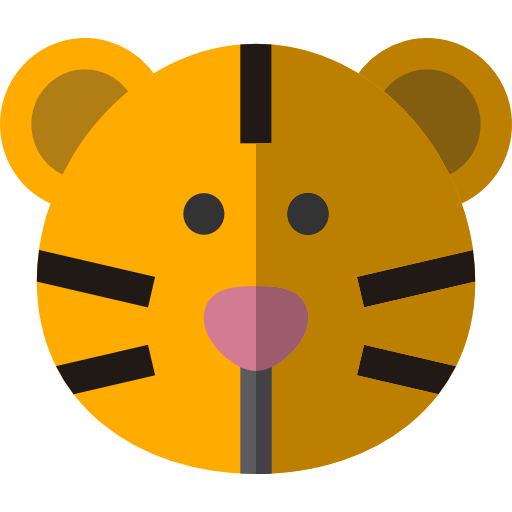 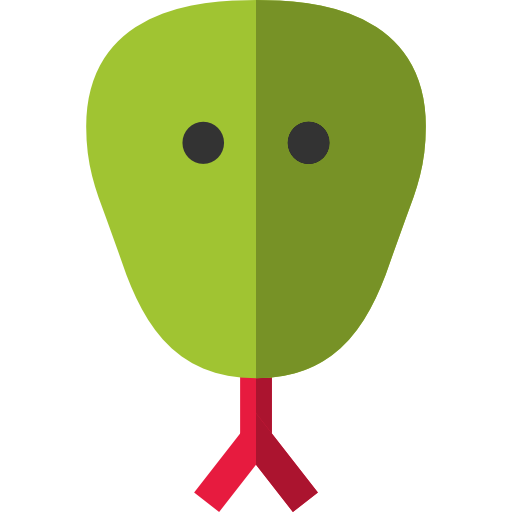 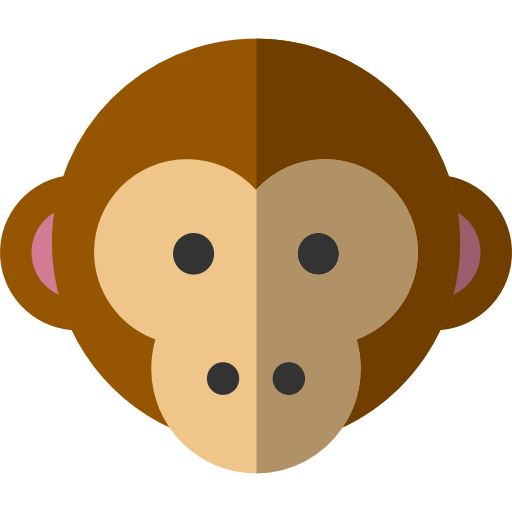 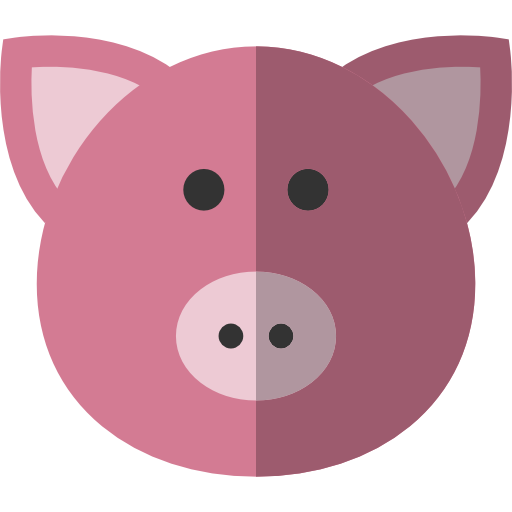 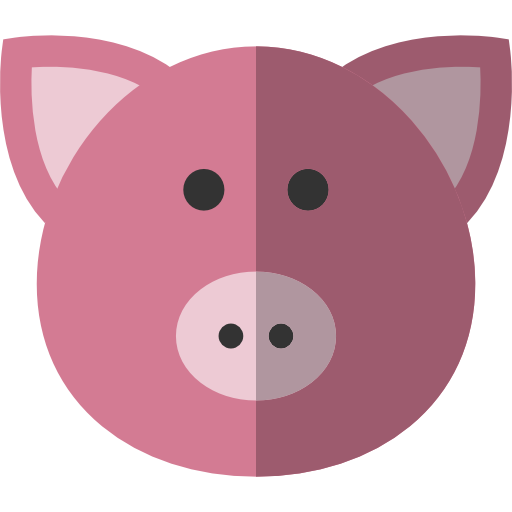 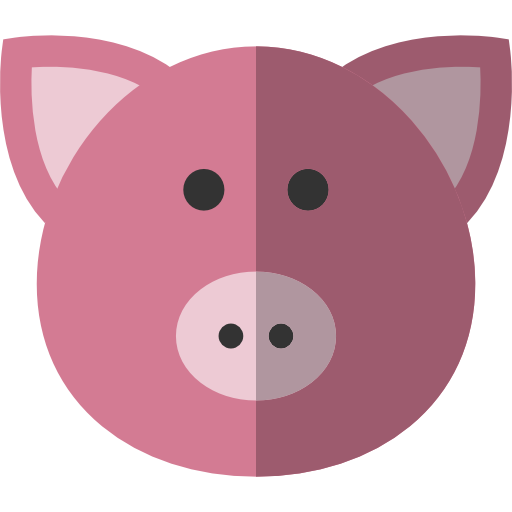 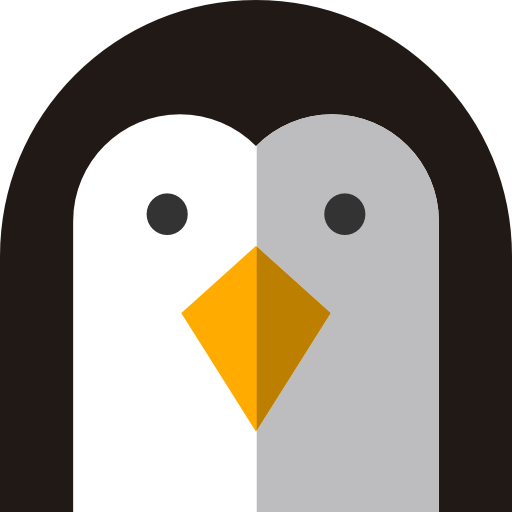 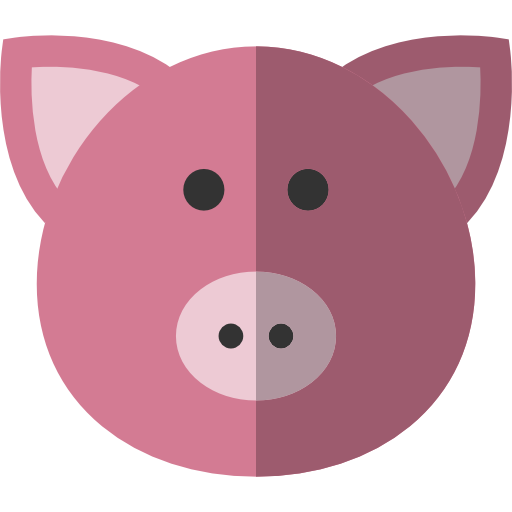 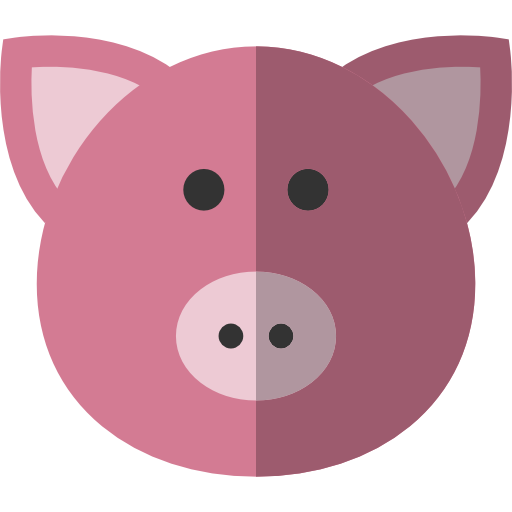 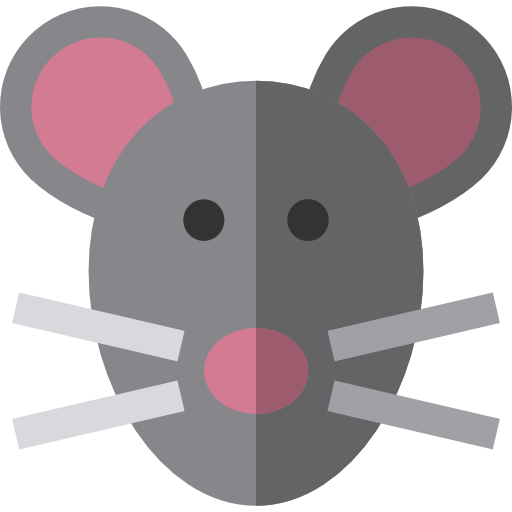 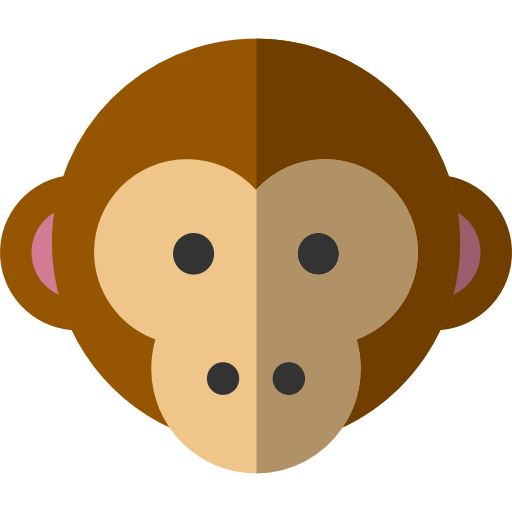 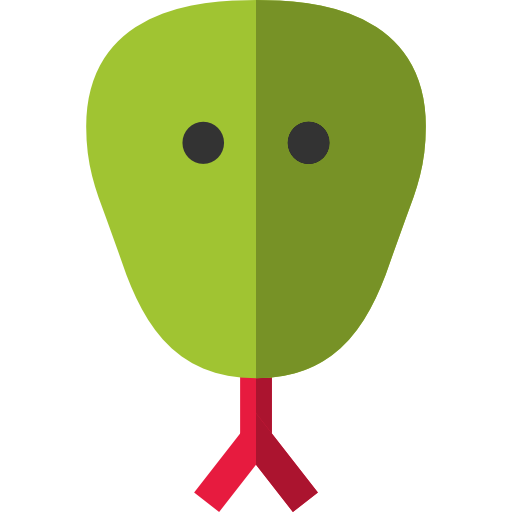 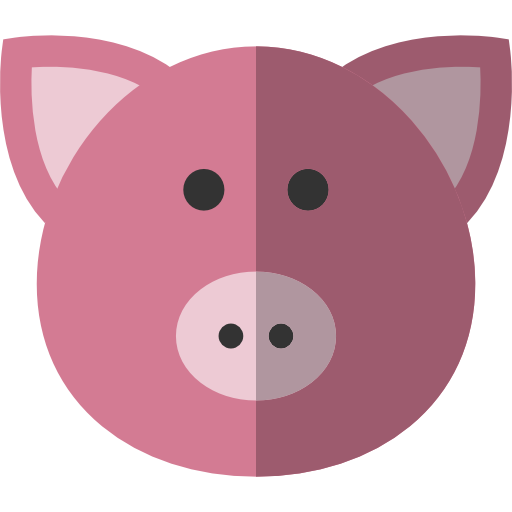 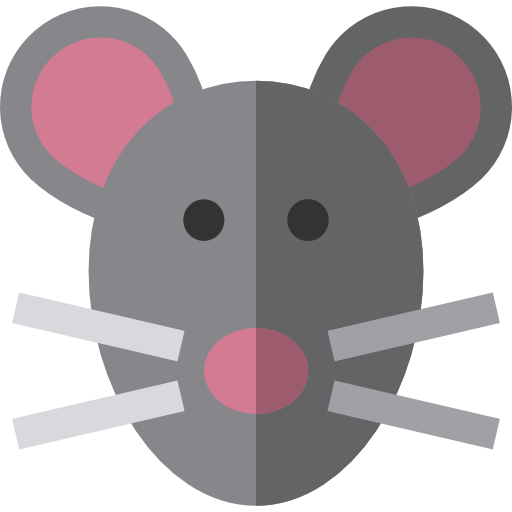 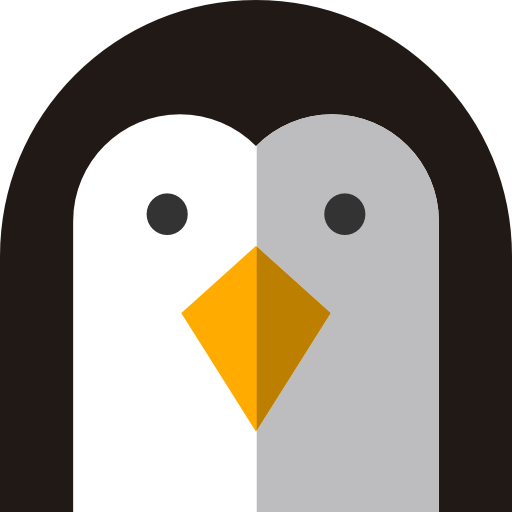 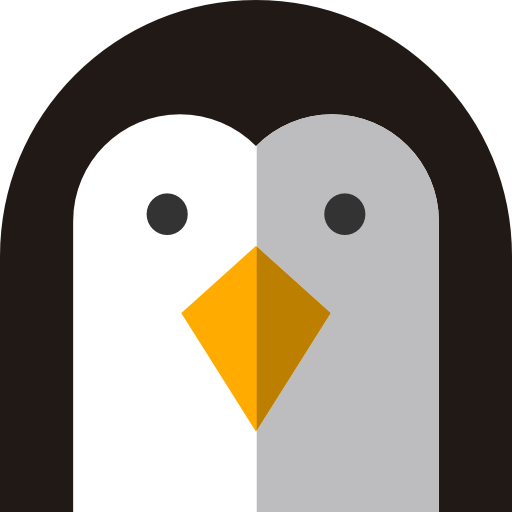 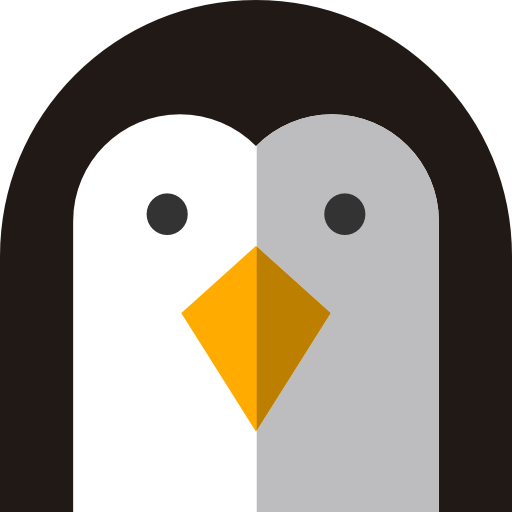 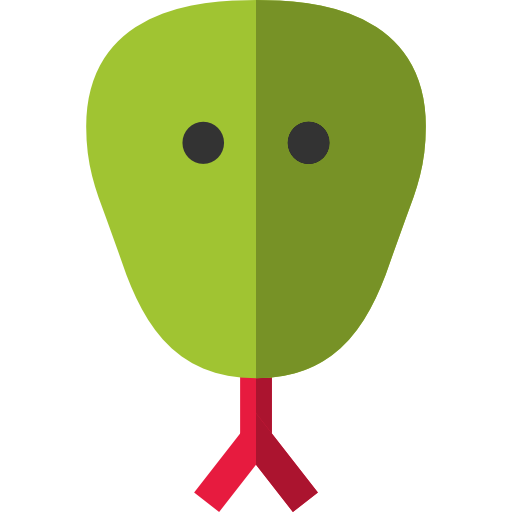 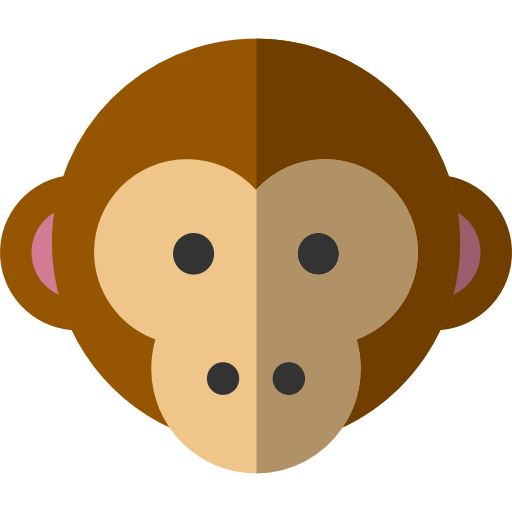 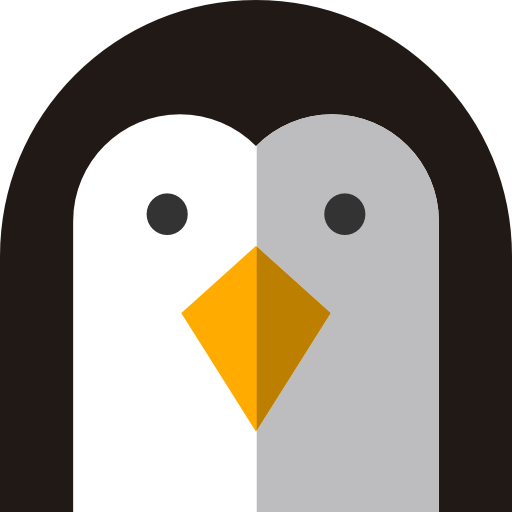 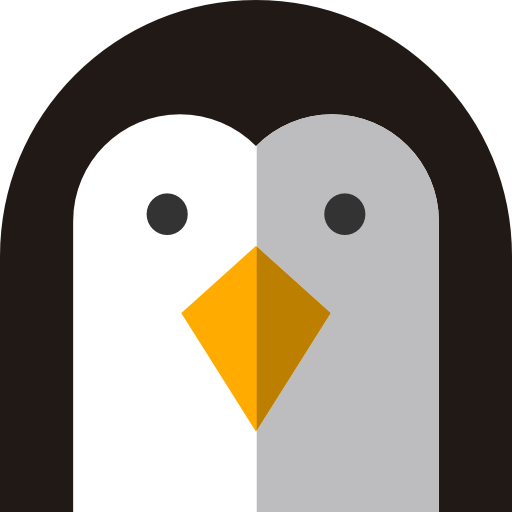 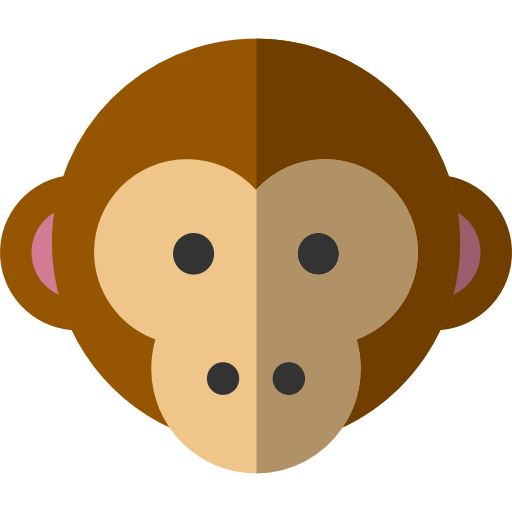 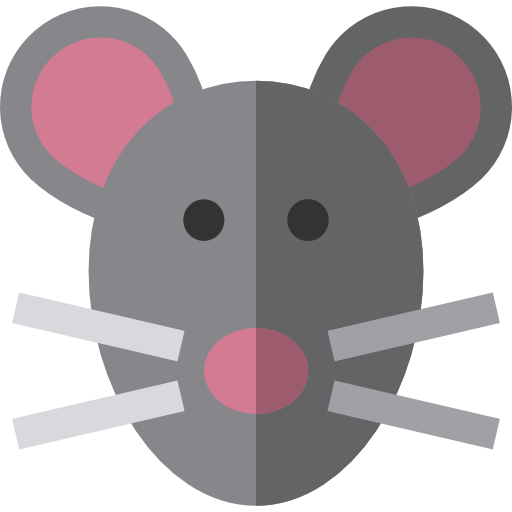 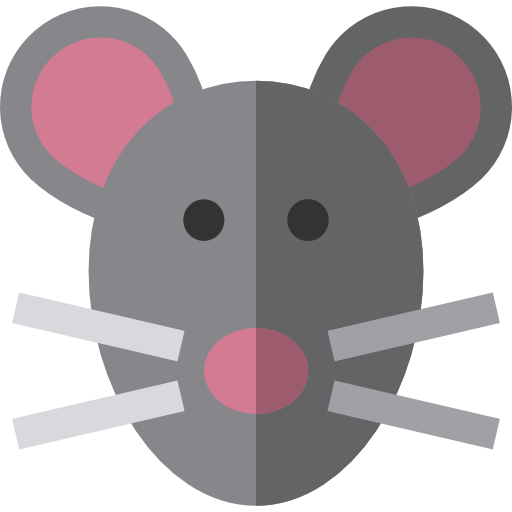 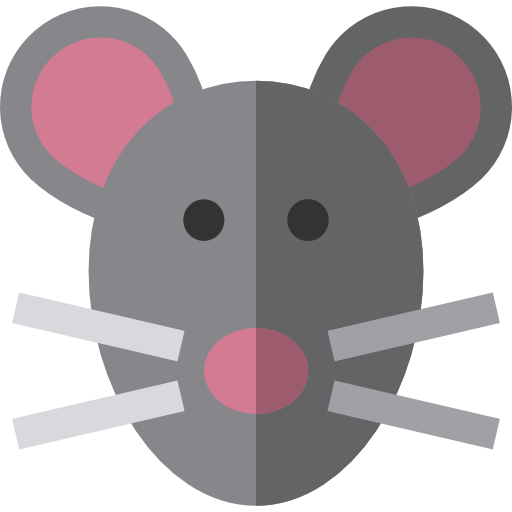 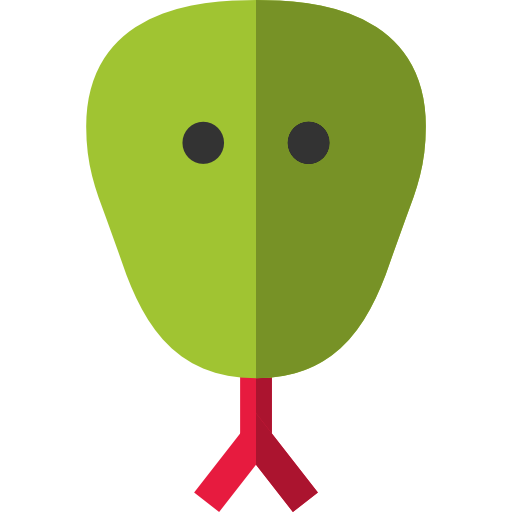 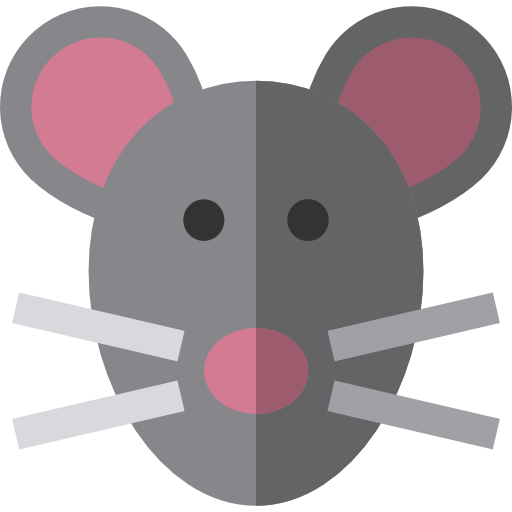 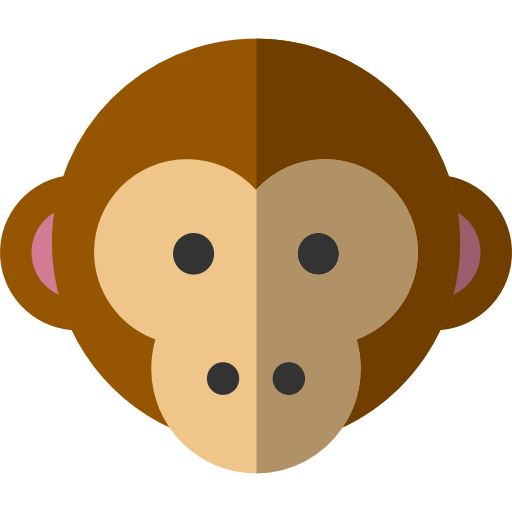 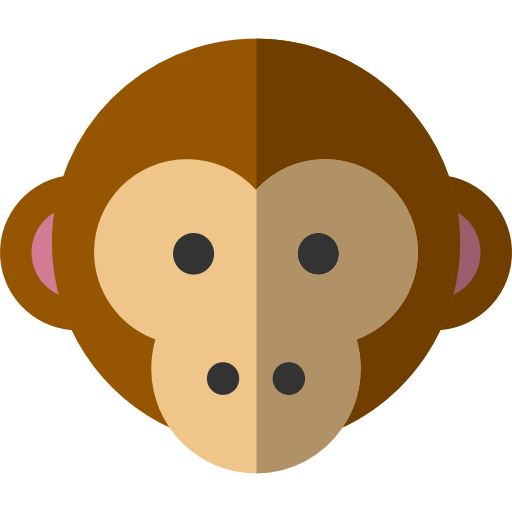 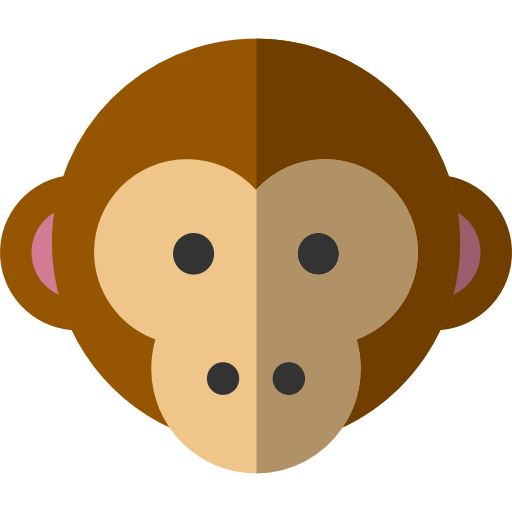 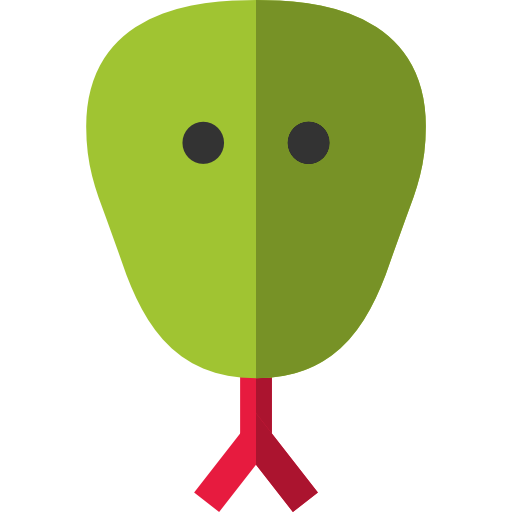 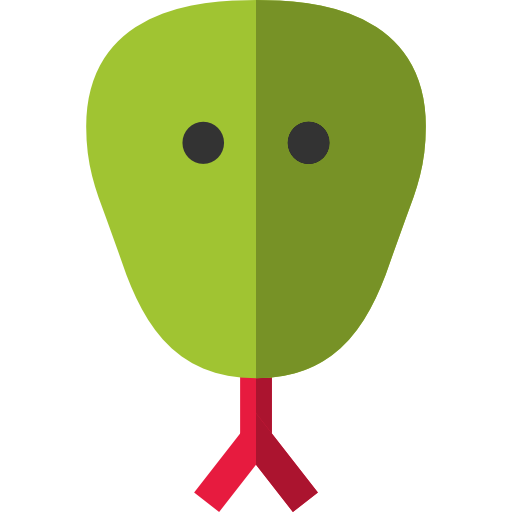 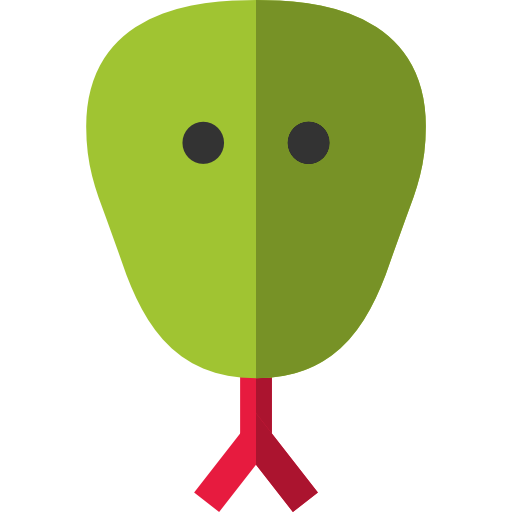